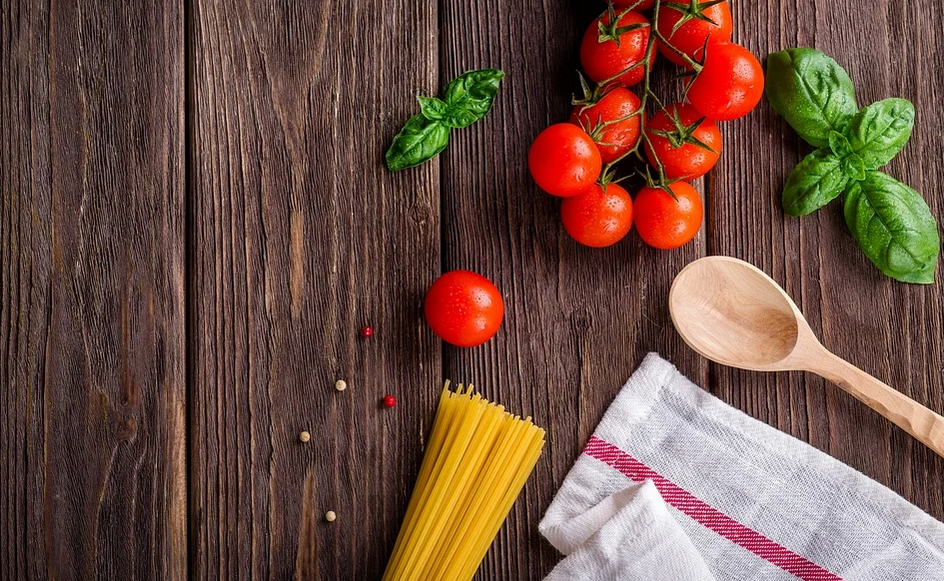 Kucharz
Opis zawodu
Kucharz, jest osobą zajmującą się profesjonalnie przygotowaniem potraw. Do jego zadań należy planowanie i opracowywanie receptur serwowanych dań, deserów, czy ciast. Kucharz odpowiedzialny jest za dobranie surowców i półproduktów do przyrządzenia potrawy oraz za ich obróbkę ręczną, mechaniczną i termiczną. Od wykonawcy tego zawodu oczekuje się znajomości wielu kultur kulinarnych, wysublimowanego smaku oraz atrakcyjnego serwowania przygotowanych przez niego dań. Największy sukces w zawodzie, osiągają Ci, dla których gotowanie jest, nie tylko pracą, ale przede wszystkim pasją, którą chcą dzielić się z innymi.
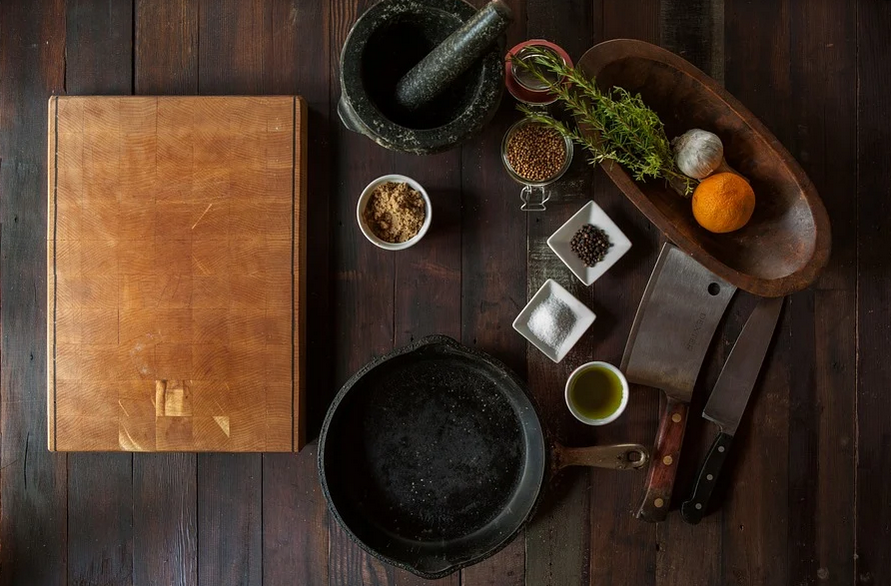 Umiejętności zawodowe
W zawodzie kucharz, wyodrębniono jedną kwalifikację:
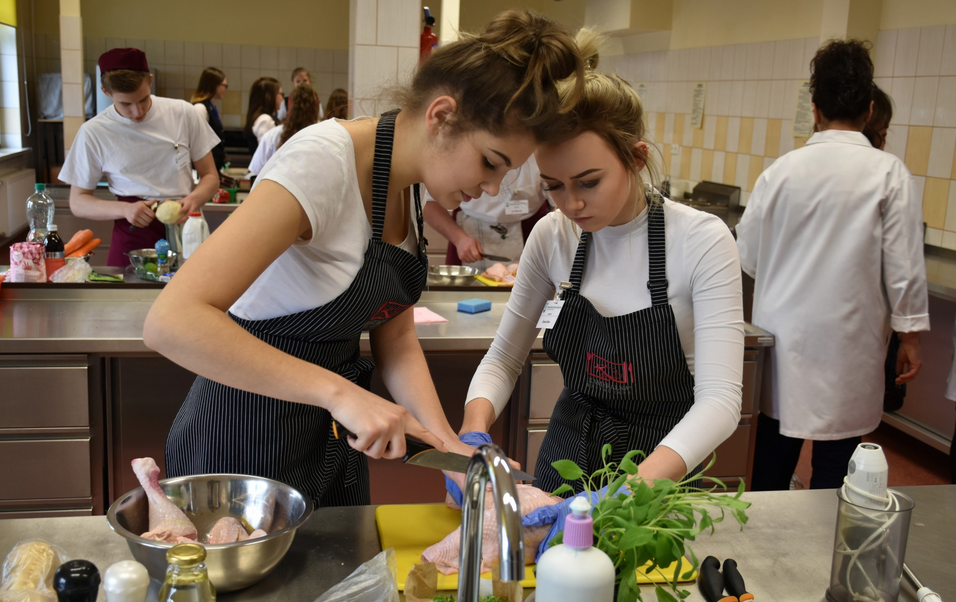 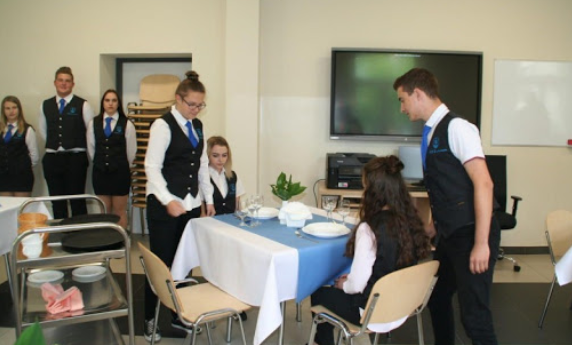 Pracownie gastronomiczne
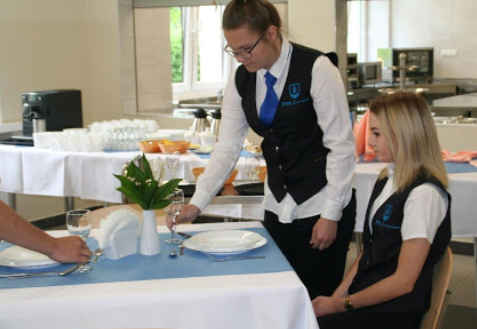 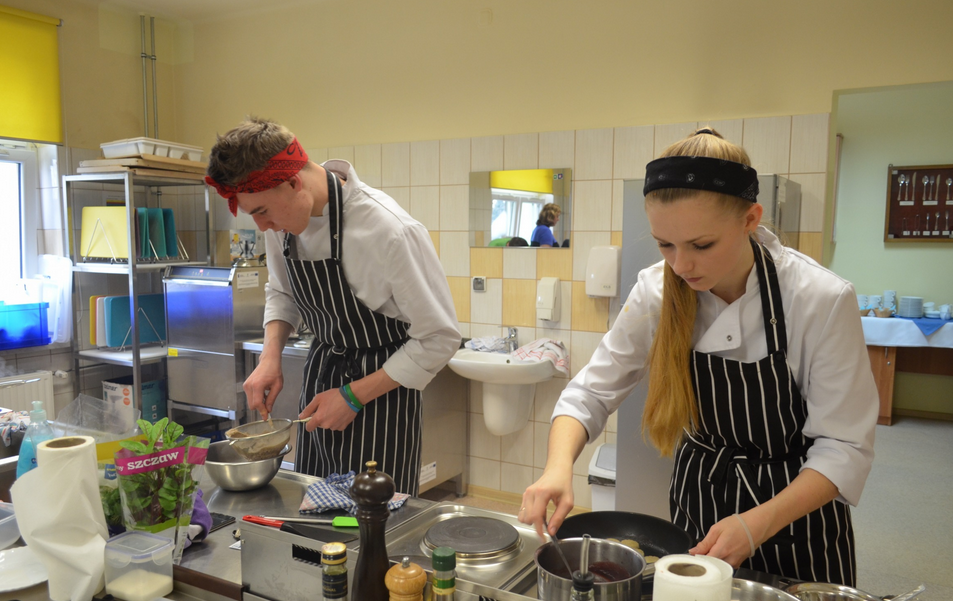 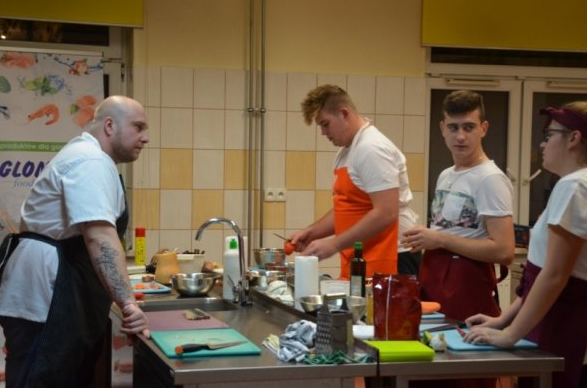 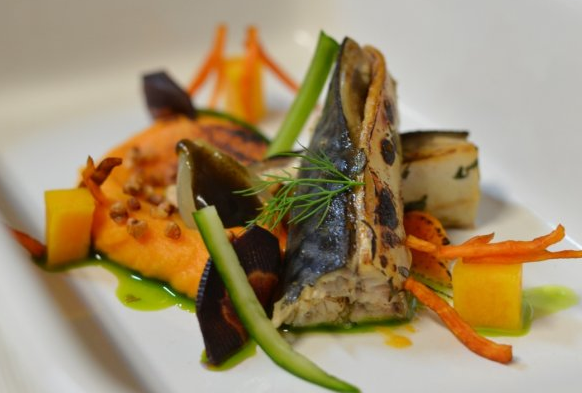 Warsztaty kulinarne - "Improwizacje na talerzu"
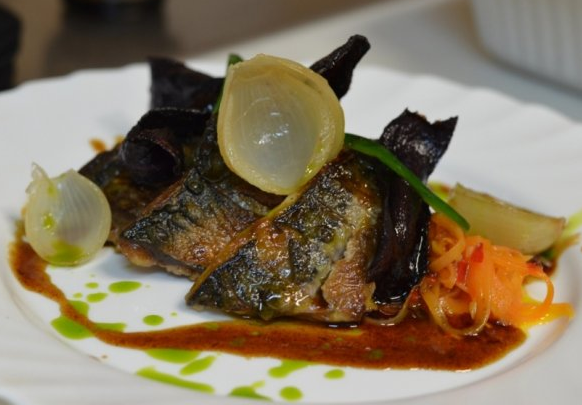 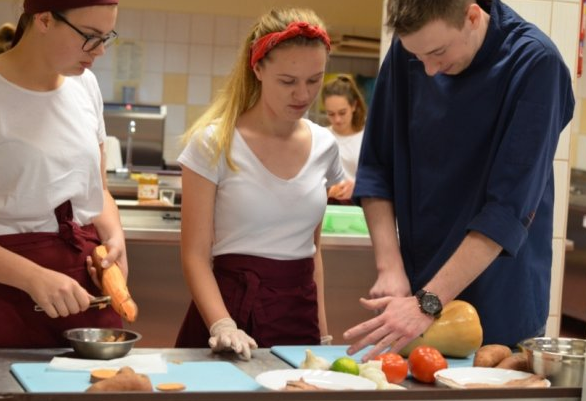 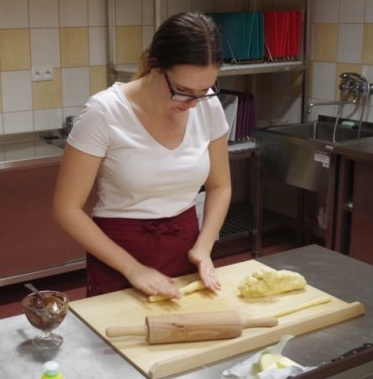 Warsztaty kulinarne - "Cynamonowy zawrót głowy"
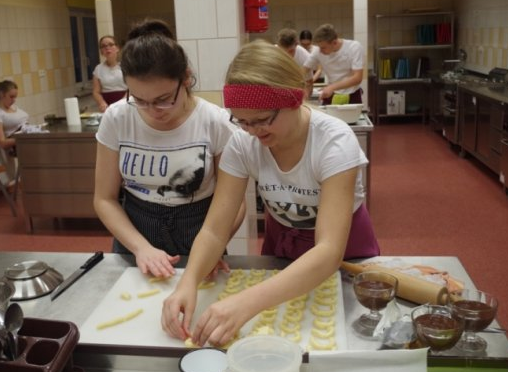 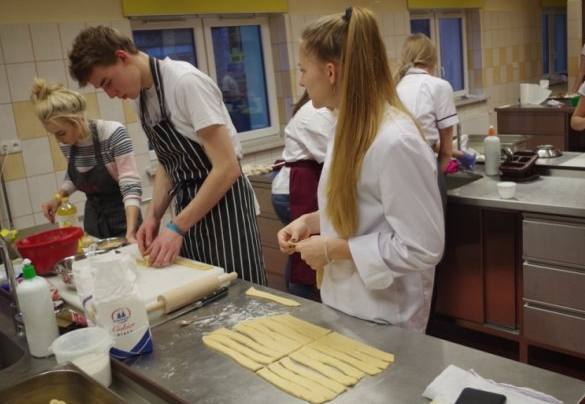 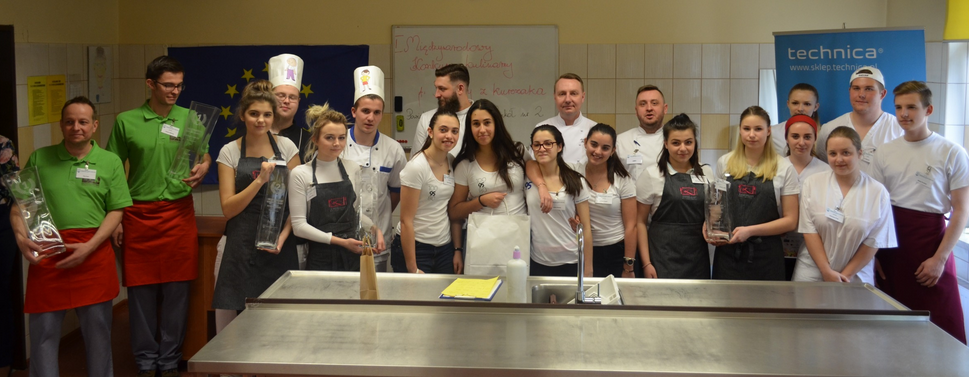 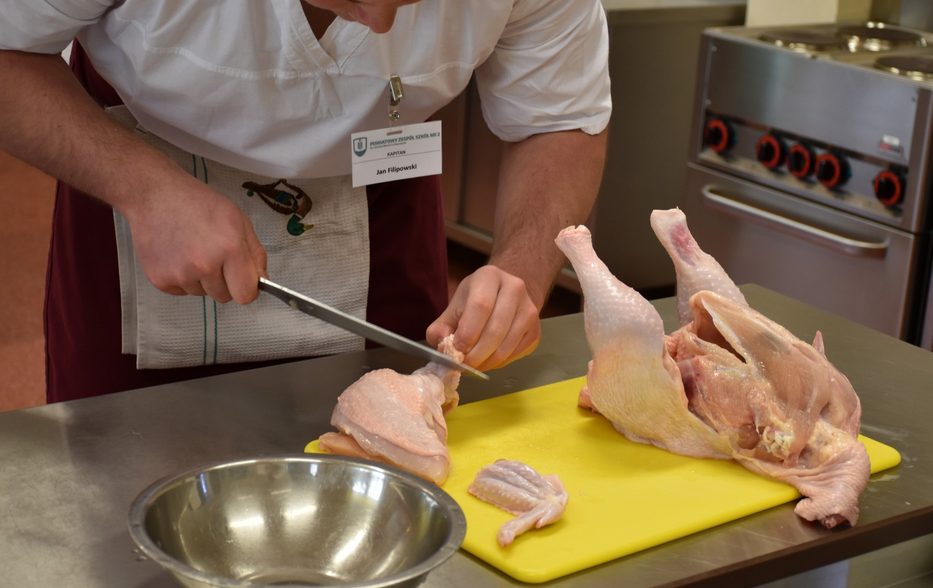 Międzynarodowy konkurs kulinarny
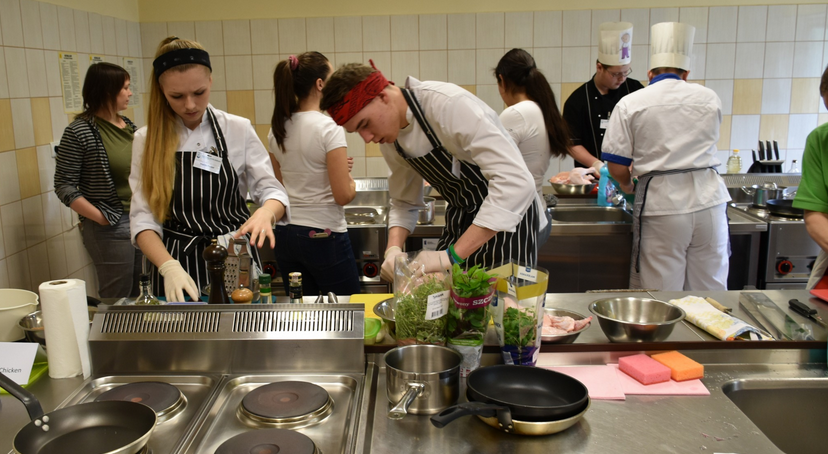 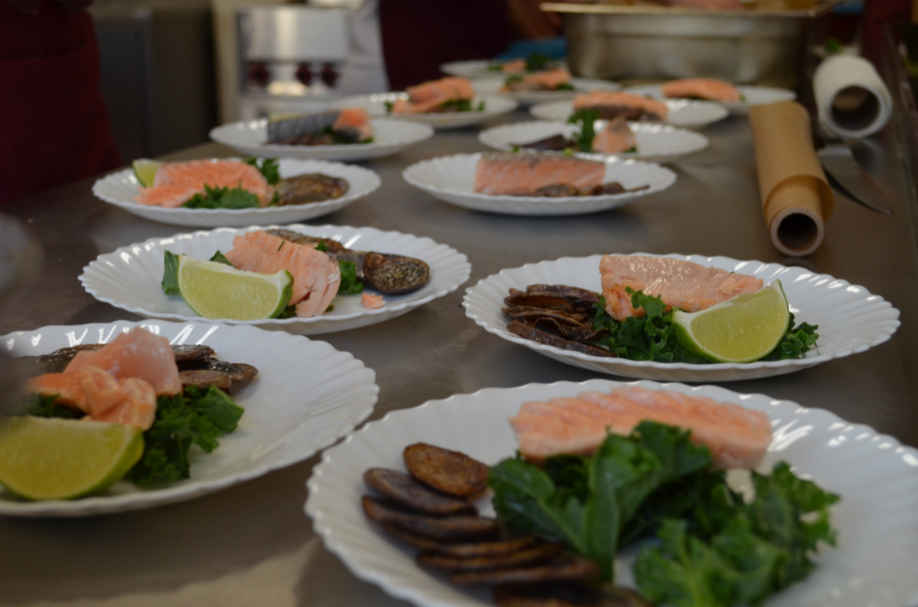 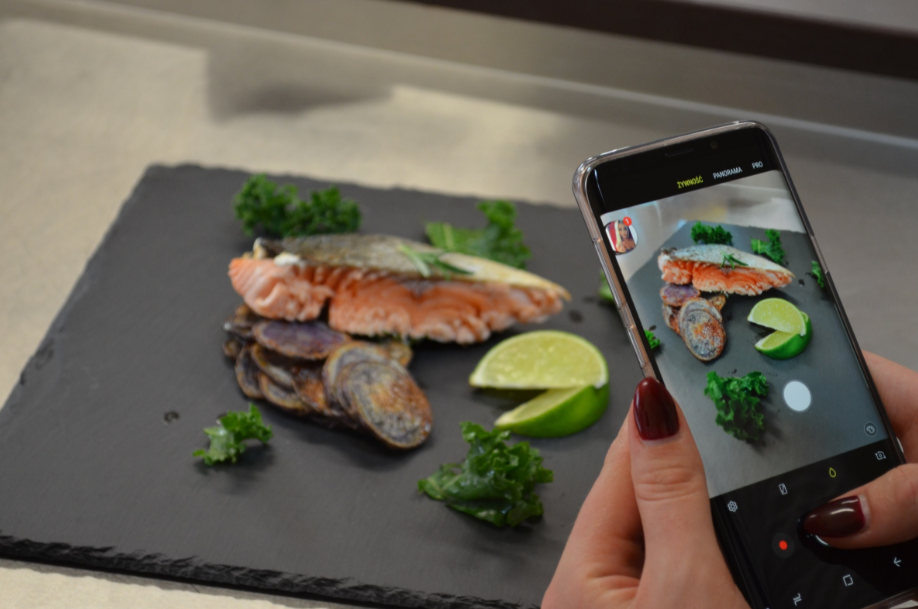 Warsztaty kulinarne z dietetykiem
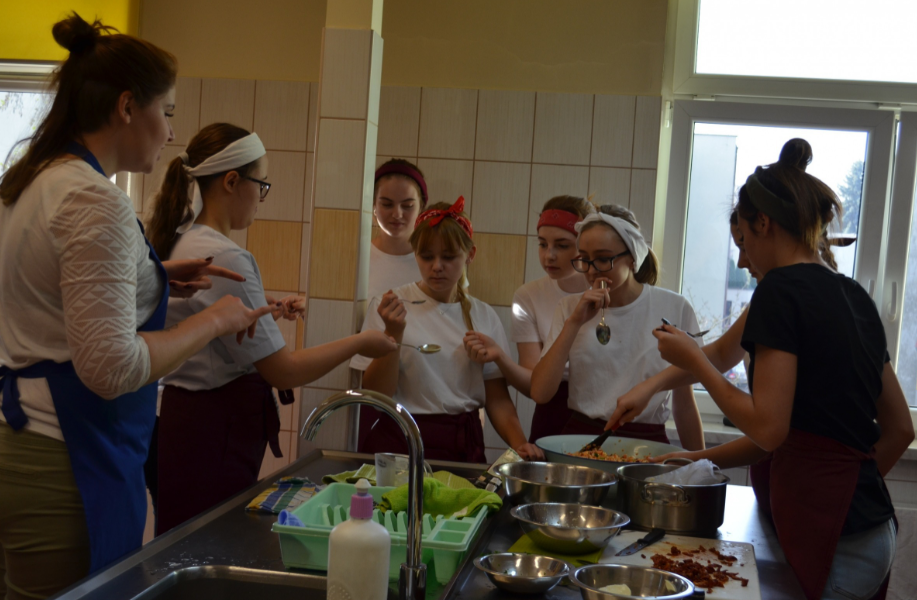 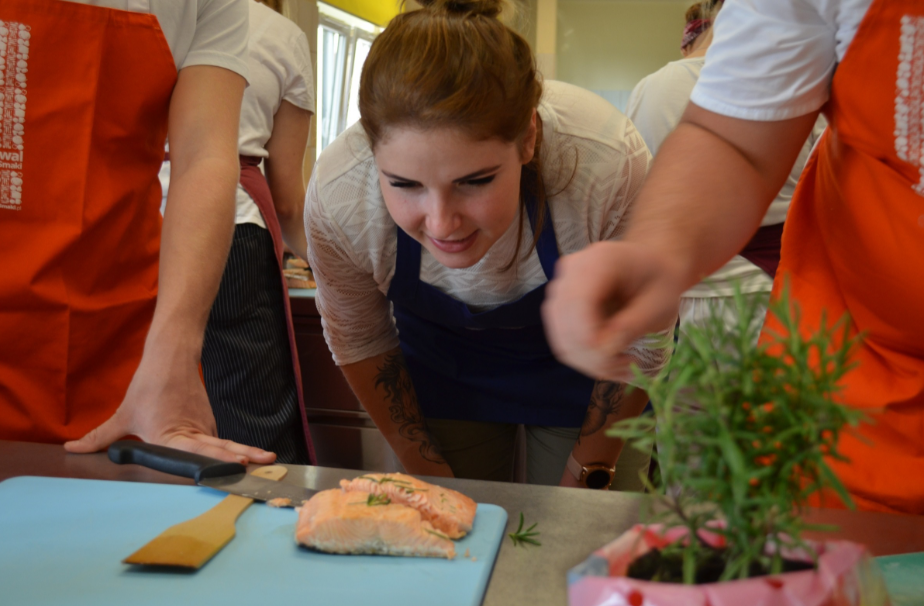 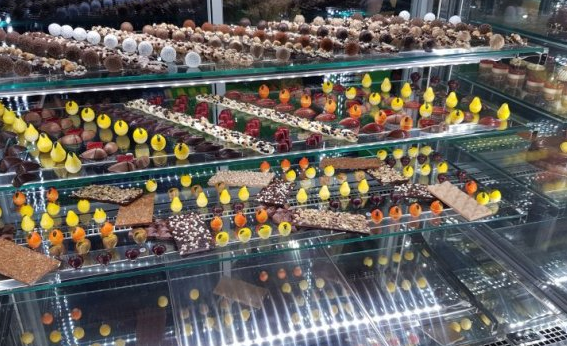 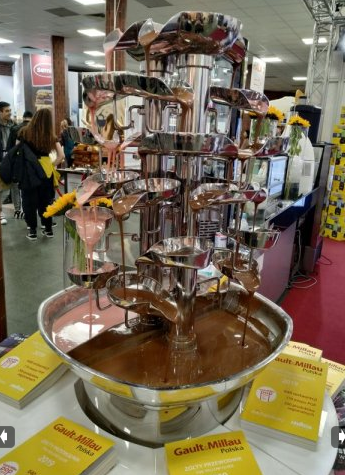 Targi Expo Sweet Warszawa
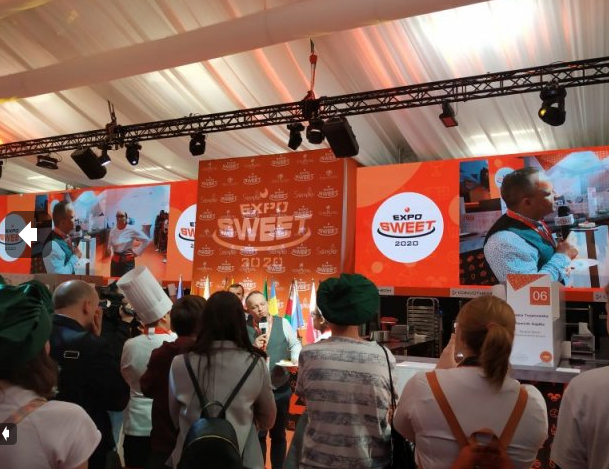